Dicas
Sugestão de Fonte:
* Título: Arial Rounded MT Bold, 36, azul escuro
* Texto: Verdana, 28, preto.
Gravando....
Olhe para a câmera quando  

você estiver gravando
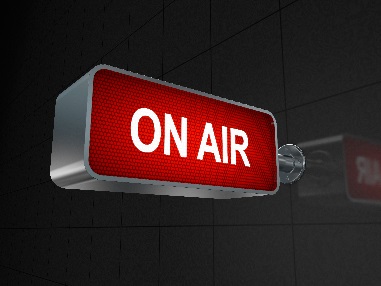 Gravando....
Crie o seu jeito de começar

Falar X Ler
Gravando....
Fale com o Aluno

Use exemplos
Gravando....
Apresentação Limpa

Evite carregar a Tela

Evite fazer mistura de fontes
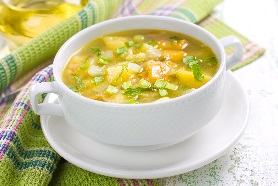 Gravando....
Use a linguagem audiovisual: 

-Simples

-Direta
Gravando....
*Fique atento à Lei de Direitos Autorais em:

imagens, vídeos, músicas, etc.
Gravando....
* Utilize somente seu material autoral ou material de domínio público. Como, por exemplo, deste site, que site disponibiliza 75 mil arquivos em domínio público:

https://www.pond5.com/pt/free
Gravando....
Boa Aula!
Obrigado!